ECE 6340 
Intermediate EM Waves
Fall 2016
Prof. David R. Jackson
Dept. of ECE
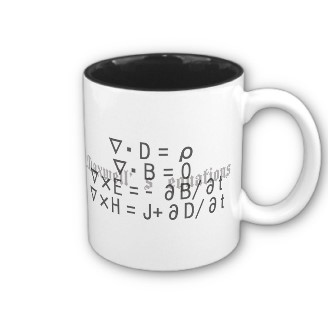 Notes 2
1
Constitutive Relations
Free Space:
Since 1983,
(exact value)
(exact value)
Also,
2
Constitutive Relations
Lorentz Force law (review):
Particle
Wire
The current i is the current flowing on the wire in the direction of the contour C.
C
3
Constitutive Relations (cont.)
# 1
I
d
Two infinite wires carrying DC currents
# 2
Fx
I
x
Definition of I =1 Amp:
Hence
4
Constitutive Relations (cont.)
Phasor Domain:
5
Simple Linear Media
Dipoles
er
There is a simple linear relationship between the fields in the time domain, and there is thus no loss due to molecular or atomic friction.
Atomic picture for permittivity:
Dipole moment of single molecule:
d
-q
q
6
Simple Linear Media (cont.)
Torque on dipole:
Applied electric field:
Electric dipoles
-
-
-
-
-
-
-
+++++++
q
-q
er
E
Dipole moment per unit volume:
7
Simple Linear Media (cont.)
Dipole moment per unit volume:
Definition of D vector:
Note: E is the average electric field inside the material (what we would use to calculate macroscopic voltage drop).
Simple linear media:
so
Define:
Note that usually e > 0
Then
8
Simple Linear Media (cont.)
Some Common Materials
(low frequency, less than 1 GHz)
Note: Water has a very polar molecule that is also fairly free to rotate (since it is a liquid).
9
Simple Linear Media (cont.)
mr
i
i
a
Magnetic media:
Magnetic dipoles
(from electron spin)
Torque on dipole:
Magnetic moment per unit volume:
N
S
Each magnetic dipole acts like a small bar magnet.
Definition of H  vector:
so
10
Simple Linear Media (cont.)
Simple linear media:
Note:
 H  is the average magnetic field inside the material.
so
Define:
Then
11
Simple Linear Media (cont.)
Some Common Materials
Note: Values can often vary depending on purity and processing.
http://en.wikipedia.org/wiki/Permeability_(electromagnetism)
12
Summary
Simple Linear Media (lossless)
Phasor Domain:
Note: 
For simple linear media, the relative permittivity and permeability are real.
13
Generalized Linear Media
This accounts for molecular or atomic friction, which results in material loss.
Phasor Domain:
friction term
Define:
(complex)
Then:
We still have a linear relationship in the phasor domain.
Similarly:
14
Anisotropic Media
15
Anisotropic Media (cont.)
Teflon
Fibers
Isotropic:
Uniaxial:
Example: a microwave substrate board
16
Anisotropic Media (cont.)
Biaxial:
Biased Ferrite:
is not symmetric!
17
Summary of Possible Media
18